COUNCIL TRADITIONALANNUAL TITLE I MEETINGSEPTEMBER 25, 2023
Meeting Agenda
Welcome
Why are we here?
What does it mean to be a Title I School?
Parental and Family Engagement – 1% Set Aside
LEA Title I Plan
LEA Parent and Family Engagement Policy
CIP
Continuous Improvement Plan
School Parent and Family Engagement Policy
School-Parent Compact
Parents’ Right to Know
Teacher Qualifications
Annual Evaluation of the Parental and Family Engagement Policy
Parent and Family Engagement
Local School Parent Advisory Committee
District Parent Advisory Committee
Questions
Why are we here?
The Every Student Succeeds ACT of 2015 requires that each Title I School hold an Annual Meeting of Title I parents for the purpose of…

Informing you of your school’s participation in Title I
Explaining the requirements of Title I
Explaining your rights as parents to be involved
What you will learn…
What does it mean to be a Title I school?
What is the1% Set-Aside for parent and family engagement?
What is the LEA Title I Consolidated Plan?
What is the LEA Parental and Family Engagement  Policy?
What is a CIP?
What is the School-Parent Compact?
How do I request the qualifications of my child’s teacher(s)?
What you will learn…(Continued)
How is the Annual Evaluation of the Parent and Family Engagement policy conducted?
Evaluations need to target 3 key components
1. Barriers
2. Ability to assist learning
3. Successful interactions


How can I be involved?
What does it mean to be a Title I School?
Being a Title I school means receiving federal funding (Title I dollars) to supplement the school’s existing programs.  These dollars are used for…
Identifying students experiencing academic difficulties and providing timely assistance to help these students meet the State’s challenging content standards.
Purchasing supplemental staff/programs/materials/supplies
Conducting parent and family engagement meetings/trainings/activities


Being a Title I school also means parent and family involvement and knowing your rights under ESSA.
What is the 1% set-aside and how are parents involved?
Any LEA with a Title I Allocation exceeding $500,000 is required by law to set aside 1% of it’s Title I allocation for parent and family engagement. 

Of that 1%, 10% may be reserved at the LEA for system-wide initiatives related to parent and family engagement.  The remaining 90% must be allocated to all Title I schools in the LEA.  Therefore, each Title I school receives its portion of the 90% to implement school-level parent and family engagement with clear expectations and objectives for meaningful involvement. ($2663.71) 

The LEA and local schools will establish a parent advisory committee to assist in designation of funds.
What is the LEA Consolidated Plan?
The LEA Title I Consolidated Plan addresses how the LEA will use Title I funds throughout the school system. 
    Topics include:
Student academic assessments 
Additional assistance provided to struggling students
Coordination and integration of federal funds and programs
School programs including Migrant, Pre-School, EL, and Homeless, as applicable.
Parent and Family Engagement Strategies, which is included in the Parent and Family Engagement Policy. 

You, as a Title I Parent, have a right to be involved in the development of the LEA Title I Consolidated Plan
What is the LEA Parent and Family Engagement Plan?
This plan addresses how the LEA will implement the parent and family engagement requirements of Every Student Succeeds Act.  It includes…

The LEA’s expectations for parents and families

How the LEA will involve parents in decision-making

How the LEA will work to build the schools’ and parents’ capacity for strong parental involvement to improve student academic achievement
The LEA and local schools will establish a parent advisory committee to assist in development of the Plan.
What is a CIP?
The CIP is your school’s Continuous Improvement Plan and includes:
A Needs Assessment and Summary of Data
Goals and Strategies to Address Academic Needs of Students
Professional Development Needs
Coordination of Resources/Comprehensive Budget
The School’s Parent and Family Engagement policy.

The LEA and local schools will establish a parent advisory committee to assist in development of the Plan.
What’s included in the school’s Parent and Family Engagement Plan
This plan addresses how the school will implement the parent and family engagement requirements of Every Child Succeeds Act of 2015. 
  Components include…
How parents can be involved in decision-making and activities 
How parental and family engagement funds are being used
How information and training will be provided to parents
How the school will build capacity in parents and staff for strong parental and family engagement through “evidence based” strategies

The LEA and local schools will establish a parent advisory committee to assist in development of the Plan.
What is the School-Parent Compact?
The compact is a commitment from the school, the parent, and the student to share in the responsibility for improved academic achievement.

You, as Title I Parents, have the right to be involved in the development of the School-Parent Compact.

Compacts were already distributed
The Role of the Parent:
Parental involvement always has been a centerpiece of Title I. 
Parental involvement is the participation of parents in regular, two-way, and meaningful communication involving student academic learning and other school activities, including ensuring—
that parents play an integral role in assisting their child’s learning;
that parents are encouraged to be actively involved in their child’s education at school;
that parents are full partners in their child’s education and are included, as appropriate, in decision-making and on advisory committees to assist in the education of their child
How do I request the qualifications of my child’s teachers?
You, as Title I Parents, have the right to request the qualifications of your child’s teachers

An email was sent from MCPSS informing you of this procedure.
More information is located on the school’s website.
How is the evaluation of the LEA Parent and Family Engagement Policy Conducted?
Evaluation Requirements
LEAs and schools must actively outreach to all parents and families reaching beyond barriers of culture, language, disabilities, and poverty.
Conduct annually
Conduct with Title I parents
Analyze Content and Effectiveness of the current plan
Identify Barriers to parental and family engagement
Data/Input may include…
Parent Survey (Required)
Focus Groups
Parent Advisory Committees	

The evaluation informs next year’s plan
Who should you contact if you have additional questions?
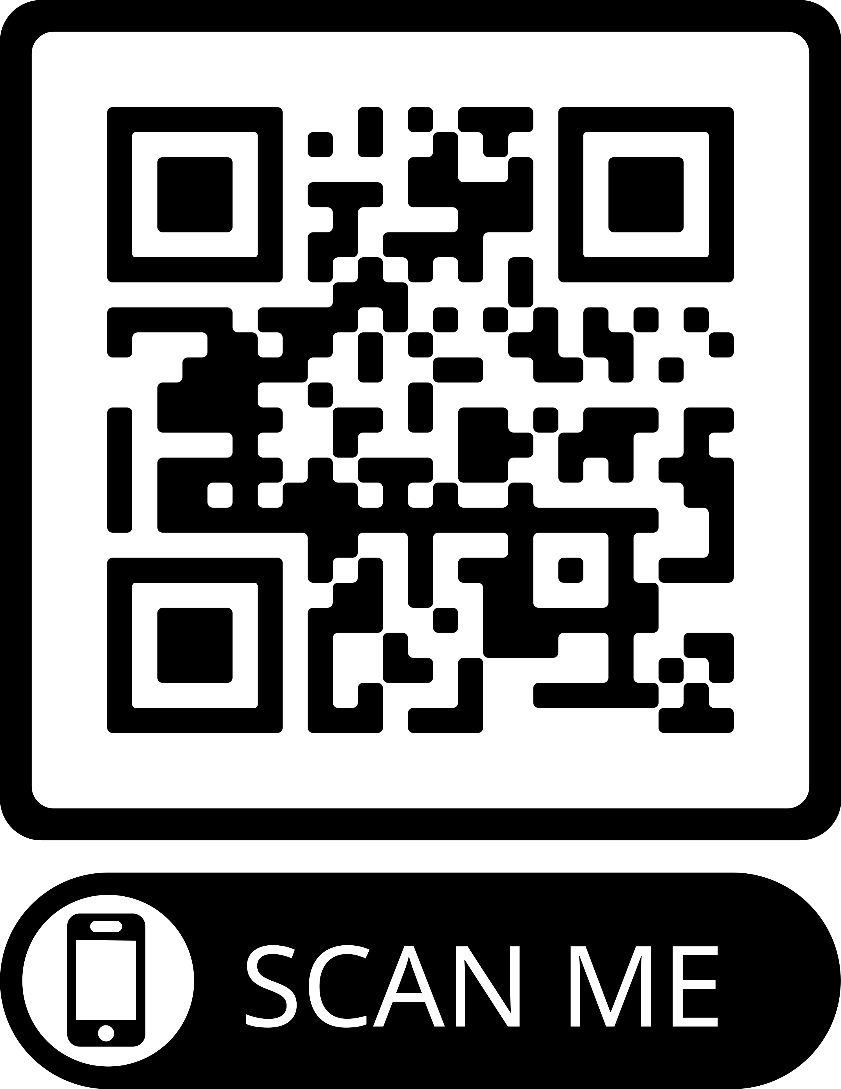 Please scan the QR code to access the sign in sheet, submit any questions, and to express your interest in getting involved.